Підвищення ефективності бізнес-процесів підприємства для забезпечення конкурентоспроможності
Мета управління ефективністю бізнес-процесів на підприємстві: підвищення споживчої цінності продукції для максимального задоволення споживачів і підвищення ефективності процесів закупівлі, виробництва та збуту за умови забезпечення зниження вартості кінцевого продукту. 
Оптимізація ефективності бізнес-процесів в умовах трансформаційної економіки стає головним фактором забезпечення конкурентоспроможності підприємств.
Позиція ПП «Клініка Медіком» на ринку
У загальному рейтинзі приватних медичних закладів Медіком займає 6 місце.
ПП «Клініка Медіком» входить в трійку найкращих по двом категоріям.
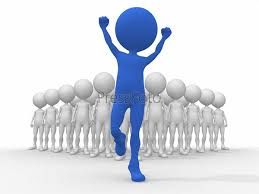 Рейтинг приватних медичних закладів.
Рейтинг медичних закладів по категоріям.
Класифікація  бізнес-процесів підприємства
Управлінські
Основні
Допоміжні
Відповідність бізнес-процесів ключовим факторам успіху
Конкурентоспроможність потенціалу підприємства
Медіком займає лідируючу позицію по таким послугам: кардіологічні та гінекологічні.
Займає позицію очікування нападу по офтальмологічних та стоматологічних послугах. 
І лише урологічні послуги відносяться до зони невикористаних можливостей. Саме на них підприємство має звернути увагу.
Основними перспективами є перехід від зони очікування нападу по офтальмологічних та стоматологічних послугах до зони лідера.
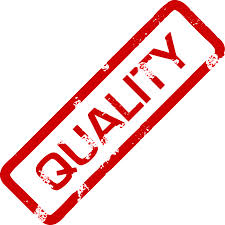 Процес управління якістю
Принципи міжнародних стандартів якості
Принципи міжнародних стандартів якості
ДЯКУЄМО ЗА УВАГУ!
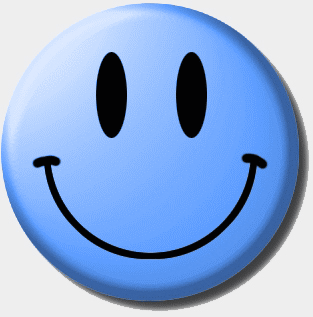